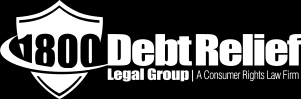 OBTAIN
Financial Freedom